Путешествие в сказочный лес
Презентация к ООД по ФЭМП для детей 3-4 лет
Подготовила: воспитатель МКДОУ Аннинский д/с ОРВ «Росток» Гомазова Л.А.
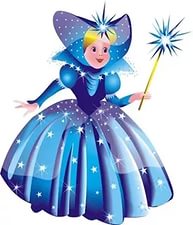 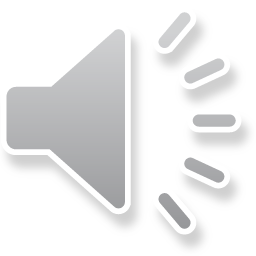 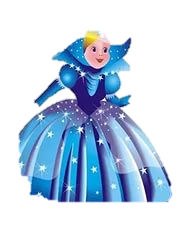 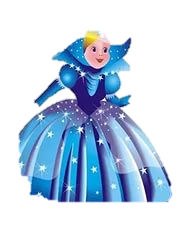 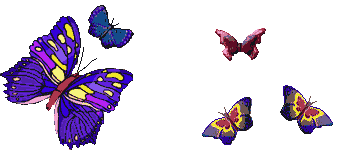 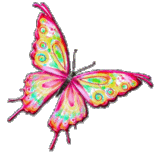 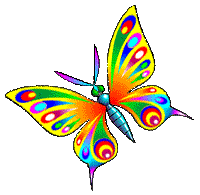 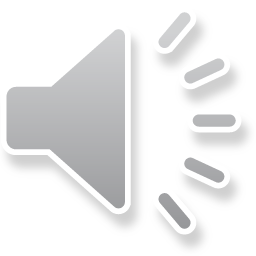 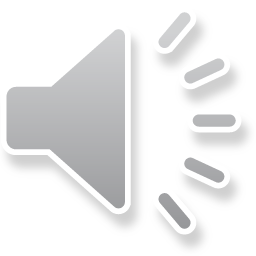 До новых встреч, друзья!